Cyber Operations
Unit 04 – Information Gathering
Learning Outcomes
Upon completion of this unit, students will be able to:
Gather open source intelligence
Understand the various passive reconissance techniques
Use Google and web sources to gain information about a target
Use recon-ng, discover scripts, spiderfoot, and additional tools to gain useful information about a target
Select appropriate tools to gather the desired information in an appropriate manner (e.g. passively or actively).
So, what does a Hacker do?
Reconnaissance
Which can be Active or Passive in nature
Host or Target Scanning
Live system detection
Port Scanning
Gaining Access
Opearating system level/application level
Network Level
Denial of service if otherwise unsuccessful
Then Maintaining access
By using backdoor or Trojan programs
Finally, Covering their tracks
[Speaker Notes: So there IS a method to the madness…

Believe it or not---hackers (or at least GOOD ONES) aren’t out there just spraying tools and seeing what sticks…

If you look at incident response debriefings, or IDS analysis, or declassified attack reconstruction data, or forensic analysis (yep forensics is a big deal in catching hackers) then THIS is what you’ll typically find…

A pattern of behavior or steps…]
Reconnaissance
Many names, one goal.
Recon / Info Gathering / Human Intel / etc…
Single step or many parts?
Depends on the methodology
[Speaker Notes: One goal == find out as much about your target as possible

Lots of different names:  (see list)

Single step / many parts:
Depends on the methodology you’re using
At least 3 parts:  Recon & Footprinting & Verification
Some will include Enumeration 
Some will even include scanning

For this class we’ll look at Recon & Footprinting 
We’ll include verification as part of footprinting and discuss scanning on it’s own]
PHASE 1:  RECONNAISSANCE
Bank Robbers?
The most effective attackers will DO their homework
Immediate separation from a script kiddies
[Speaker Notes: What would you do if you were going to rob a bank?
Walk in and demand money?
OR
Are you going to go all Italian Job / Oceans 11
Buy supplies, guns, getaway cars, costumes, etc…
Visit bank? Make note of guards, cameras, # of customers during certain times of day, etc… 
Plan get-away route, cause a distraction, write note, buy disguise, etc…

 doing recon well will immediately separate you from the script kiddies.]
Reconnaissance
Sun Tzu

United States Army:
“A mission to obtain information by visual observation or other detection methods, about the activities and resources of an enemy or potential enemy”

Goal?
[Speaker Notes: Sun Tzu: == credited with writing “art of war” (2600 years ago)
Famous chinese military strategist
A VERY common theme in network / security industry in general.  Please review this on your own
The art of war is Composed of 13 chapters, 
each of which is devoted to one aspect of warfare, 
it is said to be the definitive work on military strategies and tactics of its time, and is still read for its military insights.
A VERY common theme is the use of Info gathering / recon
The more you know about your enemy (BEFORE ENGAGING) the more likely you are to succeed

Reconnaissance (noun)
The exploration or examination of an area, especially to gather information about the strength and positioning of enemy forces
A preliminary inspection of a given area to obtain data or information prior to a detailed or full survey.

Information gathering consists of collecting all possible information about the target of the security assessment to help the assessor to perform a thorough security evaluation.In most cases the main source of information (and possibly the only one) is the Internet. The Internet can provide information about the target (company and/or person) using several methods, both technical (e.g. DNS/WHOIS) and non-technical (search engines, news groups, mailing lists, etc…).

GOAL == gather / gain as much info as possible about a target without actually engaging the target]
Reconnaissance
Investigate using public information first
Not overly technical
DO NOT UNDERESTIMATE THE POWER OF THIS PHASE!
Always play the odds: 
The more Internet facing targets we can locate the higher our chances of a successful compromise
[Speaker Notes: How do we start a “digital recon”?

Not deeply technical…no hard / fast rules…BUT without ever even touching a company’s network you might be VERY surprised by what you can find… 

NEVER underestimate the power or importance of this phase:  

A common question is … how long should I do this phase for? 
Most of our other phases are pretty set…scanning runs as long as the tool churns…
For professional Pen Testers:  schedule at least 1 day for reconnaissance]
Reconnaissance
Objective:
Collect everything!
To map “real-world targets” to “cyber targets”
Cyber Target is defined as a REACHABLE and RELEVANT IP Address
Reachable
Relevant
A note about Authorization & Scope:
[Speaker Notes: Collect everything---I’ll come back to this in a minute (couple of slides)

REACHABLE = if you can’t access a computer over IP you can’t attack it

RELEVANT = target is one of the following:
Belongs to the target
Registered to the target
Used by the target
Serves the target
Relevant = parent companies, subsidiary companies, sister companies, significant partners, brands, divisions

Auth & scope:
Client defines
You MUST stick to it
Not all Reachable & Relevant targets are Authorized…]
The journey of 1000 miles
You’re an ethical penetration tester working for a security company.
Your boss walks over to your office and hands you a piece of paper. “I just got off the phone with the CEO of that company.  He wants my best employee to Pen Test his company. (that’s you)  Our Legal Department will be sending you an email confirming we have all of the proper authorizations and insurance. 
You nod, accepting the job.  He leaves.  You flip over the paper.   It’s a company you’ve never heard of before.
What now?
[Speaker Notes: It’s the same in both whitehat and blackhat worlds.  
	* you’re given the name of a company---no more.  What now?]
3 Phases of Reconnaissance
Intelligence Gathering
Learn as much about the target, it’s business, and organizational structure as possible
“the stamp collector” example
Footprinting
Collect and gather as many DNS host names from the domains collected (Intel Gathering Phase) and translate those into IP Address’s and IP Ranges
Verification
Determine ownership of IP’s and relevance
[Speaker Notes: Intel gathering:  KEEP IT WIDE!!  COLLECT EVERYTHING!!! NOTHING SHOULD BE OVERLOOKED HERE!!!
	*press releases, employee names, email addy’s, websites, addresses, YOU NAME IT—YOU SHOULD RECORD IT!!
	*remember RELEVANT??  You don’t know what will be relevant…so keep everything

Stamp collector == 
Should tie into how wide you need to keep it AND why a tool like LEO is so important…
So we have a PT---on a VERY locked down network----no way into the network, 
Tester found an obscure posting on a news group asking for stamps tied to the company email…
Set up a malicious webpage w/ embedded images…click on the image---get a shell!!!
We’ll talk client side attacks later this semester!

Footprinting = more technical (still not difficult)
	* translate EVERYTHING into an IP
	* DNS, MX, CNAME (conical / true name), ANYTHING that can be REACHABLE (digital / ip)

Remember the example with your boss (a couple slides ago) In a very short order you have gone from knowing only a company name to having a FOLDER full of information to a set of REACHABLE & RELEVANT IP’s!!  (digital targets).]
Process Overview
[Speaker Notes: From general to specific…start wide---NOTHING is too irrelevant…
Remember the stamp collector? --- it SEEMED insignificant]
Information Gathering
Info Gathering Tool Overview:
Social Engineering
Caller ID Spoofing
The Web
Search Engines
Company Info 
Social Networking 
Netcraft, WHOIS, dig, BiLE
SEAT, The Harvester, MetaGooFil
SearchDigity
Maltego
[Speaker Notes: How do you gather this information???

New tool like bile = maltego

Now we’re starting to get specific here---I’m talking about Info Gathering as a different activity than “footprinting”

Info Gathering is about collection and discovery --- there are lots of good tools out there to help us in this phase]
Information Gathering
Counter Hack Reloaded:
“What if I told you about a brand new computer attack methodology that slices through all of your greatest defensive policies, procedures, and technologies?  It bypasses perfectly configured firewalls, defeats the best crypto, evades even the most finely tuned Intrusion Prevention System.  It allows the bad guys to compromise a target completely.  It costs the attacker nothing.” 
Social Engineering!
[Speaker Notes: THIS IS SOCIAL ENGINEERING!

I don’t discuss this much---but DO NOT underestimate the power here.  

If you can do it---DO IT!  But not everyone can do it.]
Info Gathering: SE
Spoofing Caller ID 
Purpose?
How is it done?
www.telespoof.com (now the same as spoofcard)
www.spoofcard.com

Don’t forget about SMS spoofing!
[Speaker Notes: This is a very focused example of SE---but good one to review because it’s still HIGHLY effective (and relatively unknown)

Remember---use ANY tool possible to achieve your goal --- stay within your scope!

Users often trust (blindly) anyone who has an internal number (or at least blindly trust caller ID!)

User goes to a website
Enter 3 different numbers
The number to call
The number where the caller can be called at (your number)
The number sent to the Caller ID box

www.star38.com called it quits in 2004-2005 after a massive backlash from the “hacker” community and general public
	* he was marketing his service to debt collection agencies to get people to answer their phone
		* lived inside a gated community and found a death threat taped to his door.

www.Telespoof.com = still in business (visit website)
$10 for 60 minutes

Spoofcard == pay by the minute/cred type service (charge by the minute)
Use telespoof to enhance social engineering
Call in the middle of the night… identify yourself as “John from Visa” ask user if this is “Patrick Engebretson @ 908 N. Division Ave, Madison”…”Sorry to call so late but acct flagged for suspicious activity…did you just make a purchase in London England for $1457.95?...ok…no problem---I’m going to place a hold on the account until you can call our authorized service center at….blah blah blah…BUT for security purposes can you verify your card # for me?  Thank you…and mother’s maiden name?  Thank you sir…your security id for this incident is…1234565…the account has been temporarily frozen…please call at your earliest convenience to unlock the account”.]
Caller Id Spoof Defense
SECURITY AWARENESS!
Educate your users
Good Security Policies
Enforced Security Policies
[Speaker Notes: Test it, test it, test it!!!]
Information Gathering
STFW
Use the web to gather info
Try to understand the target:
Organizationally, politically, etc…
Start Locate and search the target’s website
Search for the target in search engines
Read about anything related to the company (press releases, annual reports, news, etc…)
Search for the target in social networking services
Keep very detailed notes!
[Speaker Notes: THERE ARE NO SERIOUS / HARD RULES HERE!

This is just old school detective work…”practice your ‘Google-Fu’”

Understand the target
If you were going to “write a report” on the company---like an old school English assignment…could you?
Locations, offices, Financials, divisions, employees, on and on and on…

NOTES:
Goal = collect as many DNS Names / Domains as possible
Notes should include ANY relevant DNS domains you run across
Goal = Keep it BROAD!!  Try to expand your search 
Good notes here can save you BIG TIME!  
You’ll get better at this as you practice]
Putting It All Together: PIAT
“Syngress”
5 minutes
Remember:  KEEP GOOD NOTES!  You never know when you’ll need to come back
Deadly Efficient
Google Break Down:
Google Bots:
Automated programs that constantly archive websites and links
Will follow all links
Report back to Google and Index results
Google Index:
Massive index of websites 
How big is the Google Index?
Google Cache
Bots bring back a copy of the TEXT of each document in the index (up to 101k of data) can include html, pdf, txt, ppt, etc.
[Speaker Notes: Everyone THINKS they know how to use Google---”navigate to www.google.com and type in a search…”

When you search you are SEARCHING the Google index!

http://googleblog.blogspot.com/2008/07/we-knew-web-was-big.html
July 25th 2008 Google index hits over 1 Trillion!

January 2011:  Eric Schmidt, the CEO of Google, the world’s largest index of the Internet, estimated the size at roughly 5 million terabytes of data. (5 PETABYTES!)
That’s over 5 billion gigabytes of data, or 5 trillion megabytes. Schmidt further noted that in its seven years of operations, Google has indexed roughly 200 terabytes of that, or .004% of the total size.   
http://www.wisegeek.com/how-big-is-the-internet.htm
	
*Google-bombing = manipulating the index to get your page to display 1st!

Cache:  only the 1st 101k is stored , no pictures or code

In addition to the “normal web interface” most people use, there is also a “Google API”:  an interface for computer to directly access Google index (through SOAP & XML)
 in order to access the API you need to sign up for a key
 Key is free but limits you to 1000 searches PER KEY PER DAY

· 1000 Gigabytes = 1 Terabyte · 1000 Terabytes = 1 Petabyte · 1000 Petabytes = 1 Exabyte· 1000 Exabytes = 1 Zettabyte · 1000 Zettabytes = 1 Yottabyte · 1000 Yottabytes = 1 Brontobyte· 1000 Brontobytes = 1 Geopbyte]
Google Continued…
How many results can you retrieve for:
Dakota State University
Limits?
How many can you view?
Maximize the value of those hits!
Google directives
[Speaker Notes: How many can you view?
	*you can only view the first 800 results (used to be 1000)
800 might seem like a lot but…maybe not!
It wouldn’t be out of the question for an attacker to utilize some custom code and the Google API to programmatically pull down every one of the 1000 hits and data mine the results.
What if what you needed was on hit 801???]
Google Directives
Google searches are always case insensitive
Literal Matches / Filters
Do not put a space between the directive and first term

Site Directive:
site:(domain) term_to_search
Searches for terms only in given domain
Can be specific “site:dsu.edu” or “broad:.edu”
Example:  dsu csc 250
[Speaker Notes: Google directives == searching smarter!!! Making the best use of those 800hits…

“” Literal Matches
“Pat Engebretson” != “Patrick Engebretson”
- Filter
Filter out web pages that use the term
Miami dolphins –football

Site:  requires the search to return only hits FROM THAT WEBSITE!

Example 

Simple Google:  dsu csc 250 vs site:dsu.edu csc 250
W/O directives How many of the top 10 are directly on DSU’s site? 

Dsu csc 436]
Google Directives
Filetype Directive
filetype:(type_of_file_to_return)
Searches for only files of a given type
filetype:ppt  

Combining Directives:
site:dsu.edu filetype:xlsx
[Speaker Notes: Filetype == returns ONLY the filetypes you specify]
Google Directives
Intitle Directive
intitle:(term)
Searches for web pages with “term” in the title
intitle:”index of”
HINT / TIP
combine with site: directive
site:usd.edu intitle:”index of”
inurl:(term)
Searches for web pages with “term” in url
[Speaker Notes: Intitle == returns only websites with the keywords in the title (NOTE THE QUOTES!!!)
intitle:"index of/" "sshd_config"

Why?
Useful for finding sites that have default configs!!!
May reveal configuration or sensitive information
Allows you to check and see if a webserver has any directories indexed!

Examples:
intitle:”index of” finance.xls
intitle:”samba web administration tool”
intitle:”default iis 4.0”..etc…

inurl: == returns only websites

You can search for the words “admin” and “userlist” within the URL to come up with open directories that contain userlists.
inurl:admin inurl:userlist
You can also search for websites that use WordPress as their CMSes (even sites that are non-blogs).
inurl:”/wp-admin”]
Google Directives
Link Directive:
link:(web page)
Shows all sites linked to a given web page
link:counterhack.net
link:blackhat.com
link:www.dsu.edu
Related Directive:
related:(site)
Displays webpages that are similar to the given search page (based of “PageRank”)
[Speaker Notes: There are lots of other options too…which can be more or less useful…

Link:
Why would you use this in information gathering???
* CAN BE USEFUL for determining target site’s business relationship (or expand your domain collection!)

Related: 
Why?
MAYBE (just maybe you can find a useful gem like an unknown business relationship)
 most time it’s just junk
Related:counterhack.net]
Google Directives
cache:(page)
Displays the contents of a web page from Google’s cache.
Only text is retrieved (images will come from live source)
Links take you to live source
cache:(page)
cache:dsu.edu
[Speaker Notes: Why?
Maybe (just maybe) you can find recently removed or currently unavailable
Lets say your secretary in-advertantly posts a .xls file on the website…this file contains some confidential information…
Sometimes you can access the cached version from a site that otherwise require registration or a subscription]
PIAT
Find all of the power point files on the Counter Hack website
[Speaker Notes: Ppts on counterhack websit:
	site:counterhack.net filetype:ppt

File names on a website?
	site:theBankofDSU.com filetype:mdb password]
Deadly Effective
What is the advantage to running the following searches?
site:dsu.edu filetype:asp
site:dsu.edu filetype:cgi
site:dsu.edu filetype:php
site:dsu.edu filetype:js
[Speaker Notes: You’ve just completed a very thorough scan withOUT actively scanning!
	* you now have a list of technologies / scripts / running on the target site!
	* google bots have done all the work!
		*maybe if you’re REALLY lucky---you can search for a specific script you know has a flaw]
Scraping
Search Engines filter the results before serving (screen for sensitive information)
Because of scraping you should try other search engines too
Skoudis points out that other sites scrape less then Google
Lord of the “Bing”
[Speaker Notes: Bing / (aka used to be “Live”) has disabled many features…but don’t fret!!!

Lord of the bing == a paper from a couple of security researchers about: Taking back search engine hacking from Google and Microsoft
Stach and Liu	
http://www.stachliu.com/slides/lordofthebing.pdf]
News Groups
Newsgroups often are used by employees to share and retrieve information
Easy to find sensitive information here!
In a detailed plan some attackers will even post answers to questions (“turn off your virus scanner” or “install this patch”…etc…)
http://stackoverflow.com
[Speaker Notes: Maybe a bit out of date…but still a great place to look!
Also tech forums

Employees often ask very detailed questions concerning technology use to bbs’s
Attackers love it because it can reveal vendor information etc…

Search newsgroups for “pcsbanking” --- email addy’s are a good place to start…what kind of info can you gather??]
News Groups Strike Again…
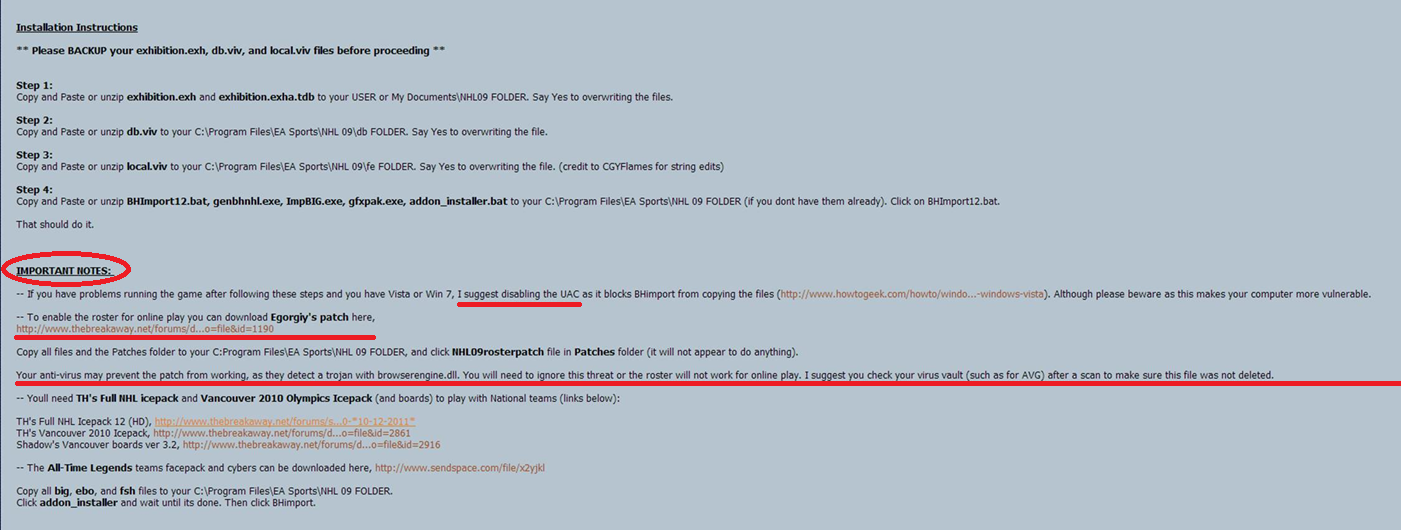 Social Networking Sites
Facebook
MySpace
Others…
[Speaker Notes: SIGN UP FOR AND SEARCH THESE SITES!!!
	* people post all kinds of crazy information here…search for company names, employees…etc..
		*you can probably put together a nice list of employee names, contacts, etc…use THIS with the telespoof stuff.
		*people also simple disclose too much info…find it!

site:facebook.com pcsbanking]
Social Networking: Twitter Strikes Again…
[Speaker Notes: As a PTer…I LOVE social networking…people post the dumbest stuff…whatever comes to your mind…post it…right???
SERIOUSLY!?!?!?  LSU!?!?  ouch…]
Twitter Geo Searching
Way Back Machine
www.homepages.dsu.edu/pengebretson/ssn.doc
Search the Target’s Web Site
Look for information like:
Employee’s contact info and phone number (remember the caller id spoof?)
Business partners
Mergers or Acquisitions
Technologies in use
Open Job Requisitions
[Speaker Notes: Job Requisitions = often ask for very specific things!!  Like the book says “if they’re asking for someone w/ PIX experience 2 things are in your favor:
	1)  you know they have a PIX firewall
	2)  they probably DON’T have anyone who REALLY knows what they are doing!]
How to Defend Against Search Engines?
GOOD SECURITY POLICIES!
ENFORCED SECURITY POLICIES!
Complete your own reconnaissance (regularly)
Google directives (other search engines too)
News groups
Social networking sites
Contact Google ask to have Cached removed
Make use of Robots.txt
Metatags = noindex, nofollow, noarchive, nosnippet
[Speaker Notes: Robots.txt = a readable file on the root of the webserver that tells “well-behaved” web crawlers not to search certain directories..
	* what’s the problem with this???
		1)  PUBLICLY READABLE!
		2)  WELL BEHAVED! (evil crawlers)
			* you could be telling the bad guys where all the GOOD stuff is!
What if you change your website / robots.txt how long until it is re-crawled?  Answer = it depends!  12-24 hours for popular sites significantly longer for others.

Another service = archive.org    (reliabank.com)

HOW TO DEFEND AGAINST THIS!?!?
• “Google Hack yourself” organization
• Employ tools and techniques used by hackers
• Policy and Legal Restrictions
• Regularly update your robots.txt
• Data Loss Prevention/Extrusion Prevention Systems
• Free Tools: OpenDLP, Senf
• Social Sentry
• Service to monitor employee FaceBook and Twitter for $2-$8 per employee
(MySpace, YouTube, and LinkedIn support by summer)]
PIAT
Google Directives:
How would you search the DSU website for a MS Word file with the keyword ssn?
How would you search the Freakishly Big Bank Website (www.freakishlybigbank.com) website for a MS Excel file pertaining to Accounts?
Why would you ever use the Google “link:” operator?
“Google Hacking”
WARNING YOU CAN GO TO JAIL!  DO NOT ATTEMPT TO FOLLOW THROUGH WITH THESE!
DO NOT – DO NOT – DO NOT – DO NOT
The purpose of showing you this is make sure YOUR company is not victim to this
Check the Johnny Long GHDB
HFC has a GHDB as well
[Speaker Notes: Google search for:     intitle:”Welcome to IIS 4.0” 
How many sites are listed? 
What is this search showing you?  
Why do you care (EASY PICKINGS!!  IIS 4 is full of vuls) 
IIS 4.0 was released as part of an "Option Pack" for Windows NT 4.0.
IIS 5.0 shipped with Windows 2000 
Google search for     “VNC Desktop” inurl:5800 
How many sites are listed? 
What is this search showing you?  
Why do you care (EASY PICKINGS!!) 
Google search for     filetype:pwd service 
How many sites are listed? 
What is this search showing you?  (Unsecured Microsoft Frontpage Extensions!) 
Let's say you found this:      louisa:5zm94d7cdDFiQ 
What do you do???  (john –wordlist=./passwordlist.txt /root/test.txt) 
You now own this webpage!  (you have a frontpage username and password) 
You can deface this page!!  (connect to it using username and password) walk-with-me.com will crack!!! 
Google search for     filetype:bak inurl:”htaccess | passwd | shadow | htusers” 
How many sites are listed? 
What is this search showing you?  
Why do you care (information related to passwords, files that store usernames & passwords, etc...) 
Best would be to find an unshadowed unix box!  (usernames and passwds are clear text)\ Good example: www.palmteq.com/data/passwd.bak  
Google search for   filetype:properties inurl:db intext:password 
How many sites are listed? 
What is this search showing you?  
CLEAR TEXT PASSWORDS TO ACCESS DB'S!!! 
Google search for:   “not for distribution” confidential site:edu 
Google search for:   “This file was generated by Nessus” 
How many sites are listed? 
What is this search showing you?  
Many admins use this to scan but fail to remove the auto-generated reports!  (they also fail to fix / patch) 
Google search for: inurl:/view.shtml
What is this search showing you??? (web cams!!  DO NOT CONNET!
So the trick to find and search for open unprotected Internet webcams that broadcast to the web, is by using the following query”

Remember---there is NO hard science here…like all hacking---there is a little luck and a little ‘black magic’…but the point is BE CAREFUL!!!  
Some simple searching / reading / intuition could yield THOUSANDS of useful searches
Johnny Long “Google hacking”]
PIAT
What was “Precision Computer Systems” (Sioux Falls, SD)
What’s their website?
How many PDF files can you find on their website?
Can you find one pdf file that includes a map to their offices?
Find at least 1 press release on their website (URL must work)
Find at least working email address
Search News Groups to find out at least 1 piece of technology (equipment / programming language) the company uses
Included a working URL
Recon-Ng
This is a great tool to help you gather OSINT information
IP Space, naming conventions, locations, users, email addresses, possible password leaks, etc.
Some modules like Linked-In or Jigsaw you need an API key for
They are typically free, but we’re going to skip that for now
ipinfodb – http://ipinfodb.com/register.php
Running Recon-Ng
apt-get update && apt-get install recon-ng
recon-ng
workspaces add <company name>
add domains <domain>
add companies 
use recon/domains-hosts/bing_domain_web
use recon/domains-hosts/google_site_web
Use recon/domains-hosts/brute_hosts
Running Recon-Ng
use recon/domains-hosts/netcraft
use recon/hosts-hosts/resolve
use recon/hosts-hosts/reverse-resolve
use discover/info_disclosure/interesting_files
keys add ipinfodb_api <key>
use recon/hosts-hosts-ipinfodb
use recon/domains-contacts/whois_pocs
use recon/domains/contacts/pgp_search
Running Recon-Ng
use recon/contacts-credentials/hibp_paste
use reporting/html
set CREATOR <name>
set CUSTOMER <name>
Discovery Script
Another valuable tool to use in your OSINT hunt
https://github.com/leebaird/discover
git clone https://github.com/leebaird/discover.git /opt/discover/ 
cd /opt/discover/
./discover.sh/
1. Domain
1. Passive
Spiderfoot
pip install lxml netaddr M2Crypto cherrypy mako
Download and install from http://www.spiderfoot.net
Extract tar file and move to the /opt/ directory
Run with python sf.py
Open up browser and go to http://127.0.0.1:5001
DNS AXFR
dnsenum  is the tool to use in Kali
Windows:
Find the name server (NS)
Change your nslookup server to the found NS
Set the type of record to all
ls –d <domain name>
Windows  Zone Transfer
Wordlists
From OSINT searches you should have learned quite a deal of information about your target
Next step is to find more targeted information
People, location, customers, etc.
Goal is to create a password list that may improve your chances of getting in
If you want to crack at a 70%+ rate, good idea to get a custom and smart word list based on the victim
Wordhound
Creates word lists and dictionaries based on Twitter searches, PDF files, Reddit, etc.
It’s been a little buggy, so I’m going to skip it for now, but don’t forget about the tool
Good idea to work in multiple tools for a bigger data set to build these things off of
BruteScrape
Script written by Peter Kim (author of the Hacker Playbook)
Can be found on github: https://github.com/cheetz/brutescrape
Clone it to your opt directory
Modify the sites.scrape file to contain websites you want to scrape
Results are stored in passwordList.txt
Other Sources of Passwords and Creds.
Credential dumps (we’ve looked at some of these)
Search for Adobe and users.tar.gz
Almost 10GB of username/passwords!
How about rockyou.txt
Be sure to check if this type of activity is in the scope of your testing and actually legal for you to have
Black box tests should allow for this, but double check that it’s written out
http://stricture-group.com/files/adobe-top100.txt
https://github.com/cheetz/adobe_password_checker
Now What?
See if the company has OWA or VPNs, you can maybe get in that way
Take  the email addresses and use them in a spear phishing campaign
If they’re on the Adobe list, they’re likely in the IT group
Get creative with it!
GitRob
apt-get install libpq-dev
git clone https://github.com/michenriksen/gitrob.git /opt/gitrob
cd /opt/gitrob
gem update --system
sudo su postgres 
createuser -s gitrob --pwprompt
createdb -O gitrob gitrob
gem install gitrob
gem uninstall github_api
gem install github_api -v 0.13
gitrob configure
gitrob analyze acme,johndoe,janedoe
GitRob (old)
https://github.com/michenriksen/gitrob
cd /opt/gitrob/bin
./gitrob –configure
user: gitrob
Password: <what you set up>
Get a Github account, go to Settings  Applications then Generate Token for gitrob
gitrob –o orgname
Midnight Labs: SEAT
Search Engine Assessment Tool
Download from:  http://midnightresearch.com/projects/search-engine-assessment-tool/ 
Extract 
Install any needed dependencies (Perl)
apt-get install libgtk2-perl
cpan XML::Smart
cpan Glib
cpan Gtk2
Run SEAT 
./seat
Single target scan demo 
Lots of good videos at midnight labs  SEAT
UPDATE: OUT OF DATE!
[Speaker Notes: http://midnightresearch.com/projects/search-engine-assessment-tool/

Videos
Below are examples of using SEAT to scan live targets, generate advanced queries, and other tasks:

single target scan – In this video, you will learn the basics of using SEAT like adding a target to scan, selecting a query, search engines to use for the scan, and setting preferences. Once the scan parameters were specified, we will execute the scan itself and look at the results in the Analysis window.
http://midnightresearch.com/common/seat/seat-simple_scan.avi

To scan a target: 
Add a target domain in upper left “midnightresearchlabs.com” 
add a query (pre-defined) by clicking on the folder (execution window  query tab) and choose “databases”  ghdb or gdork, etc…


Search depth – search depth specifies how many levels of search results SEAT will traverse. If
you specify 0, that means SEAT will process results on the first page returned and give up on
that particular search query; however, if you specify a higher depth, SEAT will continue
digging through pages returned by the search engine. You can use one of the predefined values
or type in your own.
● Use mined results – during the scan SEAT will try to mine domains that are related to the
original target domain. Normally they will simply show up in the Analysis window, but you can
also either generate new queries right away and make appropriate requests on the mined sites by
selecting Immediately Request or simply save them to the targets list in the preparation stage for
subsequent searches by selecting Save for Later option.
● Sleep Time between runs – sleep time specifies a time
period between two search requests in a single thread.
Increasing this number will slow down the scan but spare
your and search engine's network bandwidth. Decreasing
sleep time will likely get you banned by search engines for
overloading their servers. (Use random User-Agents and
Proxy servers to avoid the ban). You can use one of the
predefined values or type in your own.
● Number of threads – with this setting you can control how
many simultaneous requests (threads) SEAT will perform
during the scan. Just like Sleep Time above, the number of
threads should be optimized to your individual network and
processing capabilities.
● User-Agent – User-Agent string is how SEAT identifies itself
to search engines. Some search engines (MSN,Yahoo,etc.)
have tendency to return different results for different User-
Agent types. There are two special User Agent entries. If you
select 'Random Bot' or 'Random Browser', SEAT will use a
random User Agent string from its internal list of a few
thousand User Agent strings for every request it makes. You
can use one of the predefined values or type in your own.]
SearchDiggity
Lord of the Bing:  Stach & Liu
Bing Diggity, Google Diggity, Malware Diggity, Flash Diggity
Includes: Bing HDB, GHDB, SiteDigger HDB, FHDB more!
Requires Custom API’s 
http://www.stachliu.com/resources/tools/google-hacking-diggity-project/
[Speaker Notes: Do a simple search diggity example

Version 3 current as of sept 2012.  included a number of other tools (flashdiggity, diggitydlp, malware diggity, not in my backyard)
Windows only…Requires .Net 4
Automated results…can even 

PLEASE NOTE!  Need to create a custom API AND CUSTOM SEARCH ENGINE ID!
There are links to do this right on the tools page.  Do this.  Know the limitations.

BHDB = Bing Hacking DB, GHDB = Google HDB, SHDB = SiteDigger Hacking DB, FHDB = Foundstone HDB

Other tools:
SiteDigger  (FoundStone), Binging, Goolag, Gooscan, etc…

Rob Ragan, Francis Brown Lord of the Bing: Taking Back Search Engine Hacking from Google and Bing

WHAT IS MALWARE DIGGITY?
uses Bing’s “link” directive to identify offsite-links on the target domain
Compares known malware sites/domains to your target
If the site is linking to a known malware / warez site…obviously it’s bad…so it will alert you


Dates Event
2004 Google Hacking Database (GHDB) begins
May 2004 Foundstone SiteDigger v1 released
2005 Google Hacking v1 released by Johnny Long
Jan. 2005 Foundstone SiteDigger v2 released
Feb. 13, 2005 Google Hack Honeypot first release
Jan. 10, 2005 MSNPawn v1.0 released
Dec. 5, 2006 Google stops issuing Google SOAP API keys
Mar. 2007 Bing disables inurl: link: and linkdomain:
Nov. 2, 2007 Google Hacking v2 released
Mar. 2008 cDc Goolag ] gui tool released
June 3, 2009 Bing goes online
Sept. 7, 2009 Google shuts down SOAP Search API
Nov. 2009 Binging tool released
Dec. 1, 2009 FoundStone SiteDigger v 3.0 released
2010 Googlag.org disappears


Black Hat 2011!  
Pulp Google Hacking:The Next Generation Search Engine Hacking Arsenal
Last year's Lord of the Bing presentation stabbed Google Hacking in the heart with a syringe full of adrenaline and injected life back into a dying art form. New attack tools and modern defensive techniques redefined the way people thought about Google Hacking. Among these were the first ever Bing Hacking tool and the Google/Bing Hacking Alert RSS feeds, which have grown to become the world's single largest repository of live vulnerabilities on the web. And it was only the beginning…
This year, we once again tear down the basic assumptions about what Google/Bing Hacking is and the extent to which it can be exploited to target organizations and even governments. In our secret underground laboratory, we've been busy creating an entirely new arsenal of Diggity Hacking tools that we'll be unveiling for the first time and releasing for free at Black Hat USA 2011. Just a few highlights of new tools to be unveiled are]